BİLİM EĞİTİMİNDE STEM+ YAKLAŞIMI ve GELECEĞİ
Dr. Fatma Caner
canerfatma@gmail.com
İÇERİK
BEN KİMİM?
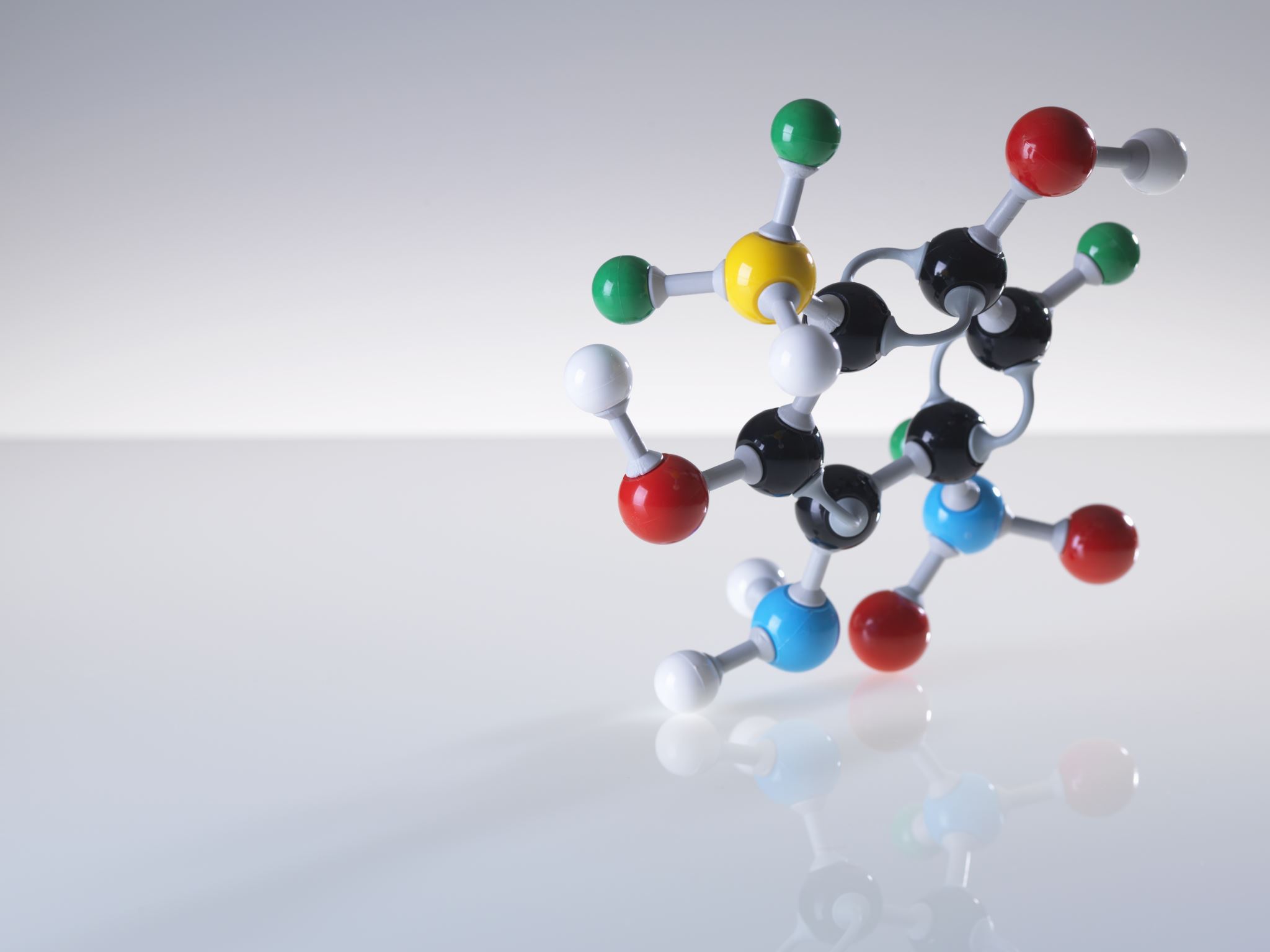 STEM NEDİR?
SCIENCE, TECHNOLOGY, ENGINEERING, MATHEMATICS (FETEMM)
BİR DÜŞÜNME BİÇİMİ+ BİR SÜREÇ FELSEFESİ
TÜRKİYE'DE STEM (3 P-STEM)
Politik STEM- (STEM alanlarına ilgiyi artırma,mesleklere yönlendirme)
Popüler STEM- (Bilim Merkezleri, Robotik Yarışmaları, Maker Hareketi)
Pedagojik STEM-(Bütünleştirilmiş STEM Yaklaşımı) (Çorlu &Çallı, 2017)
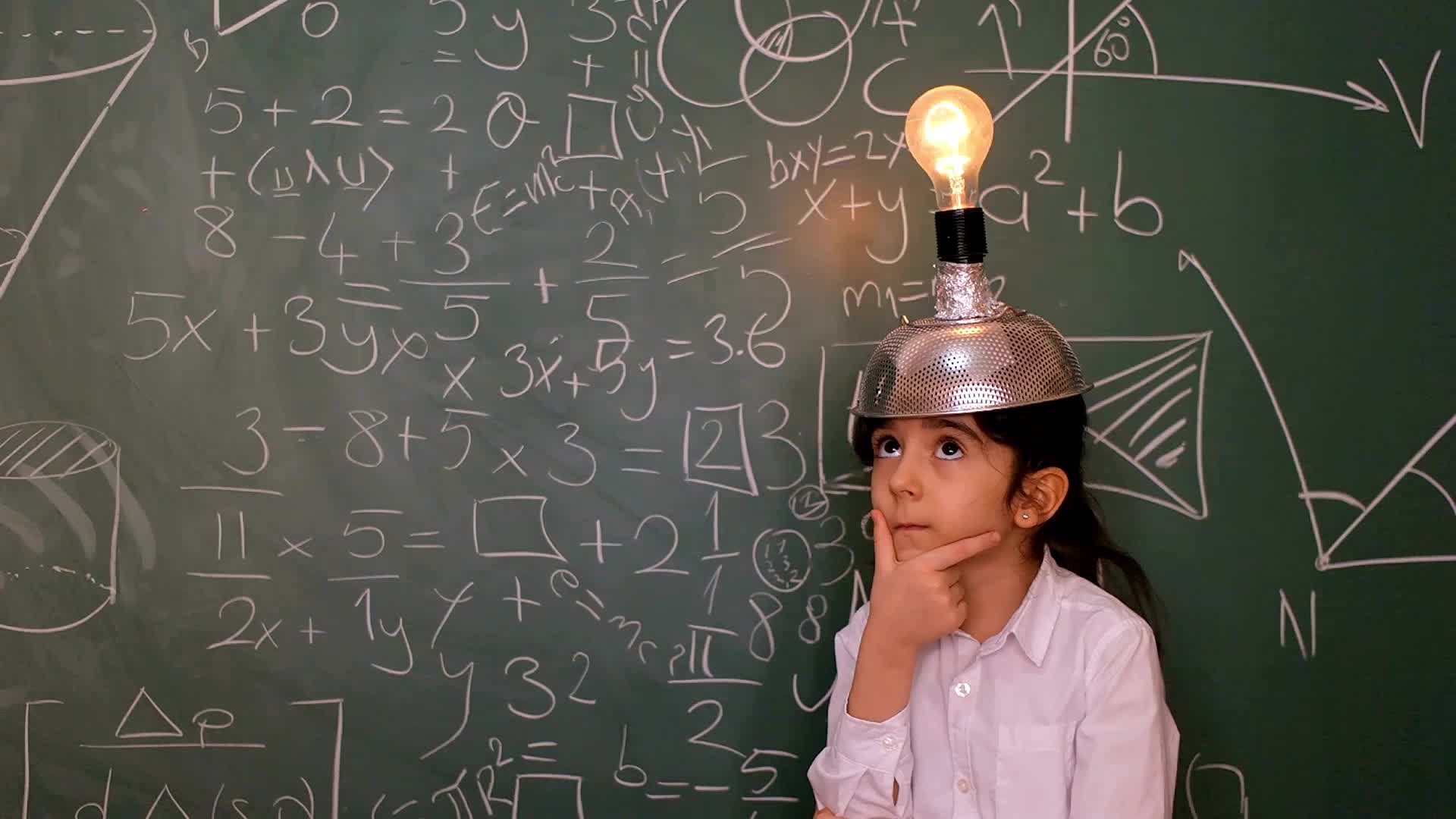 ÖĞRETMENİM, BU BENİM NEREDE İŞİME YARAYACAK?
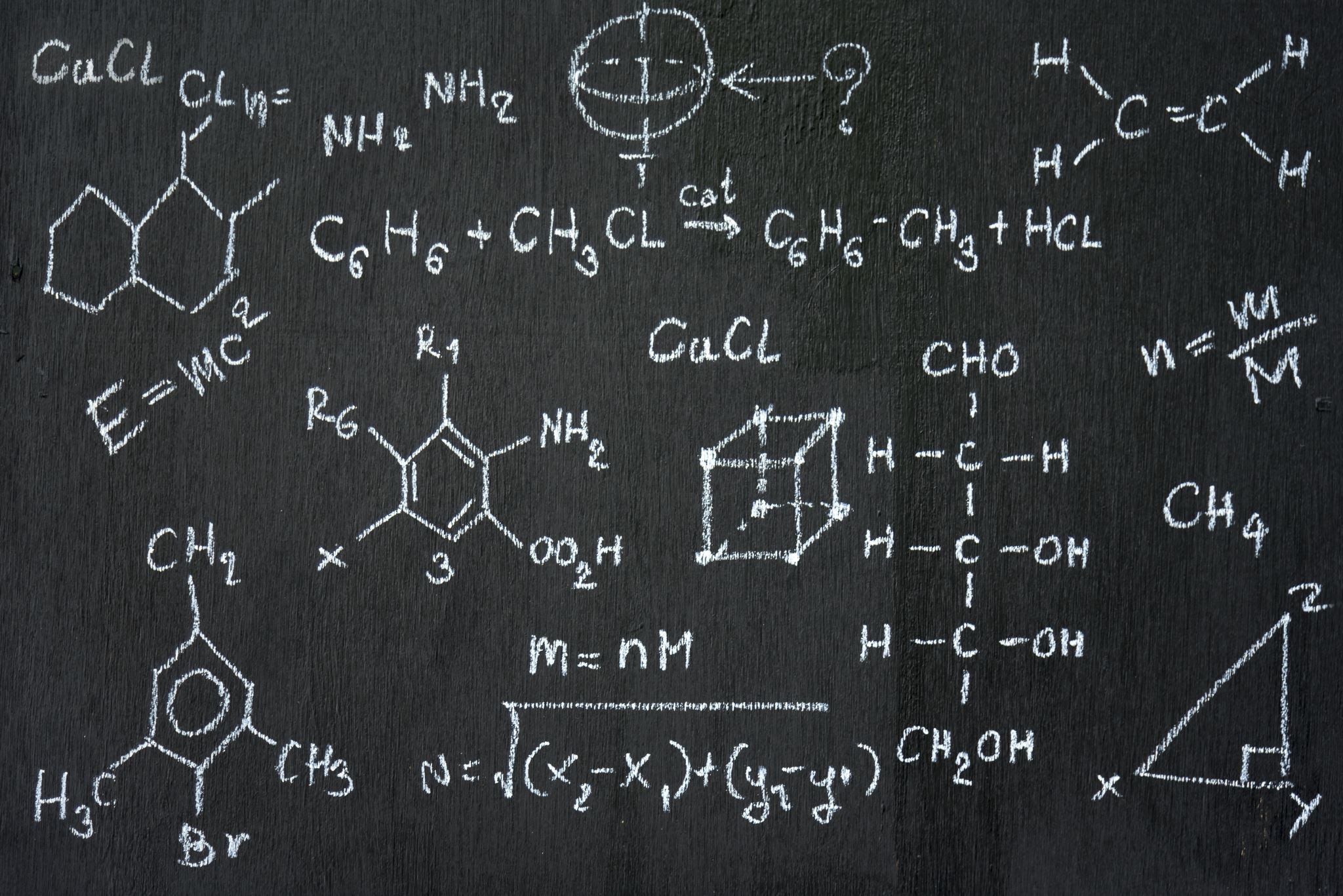 STEM EĞİTİMİ
STEM Eğitimin Amacı: disiplinler arası ilişkiler kurarak öğrenmenin bütüncül bir yaklaşımla oluşturulmasıdır.
Bilgiden Beceriye Geçiş: 21. yy da bilim öğretiminin amacı; sadece bilgi seviyesini bir üst basamağa çıkarmak değil, ”Beceri Öğrenme Alanı" yaratmaktır.
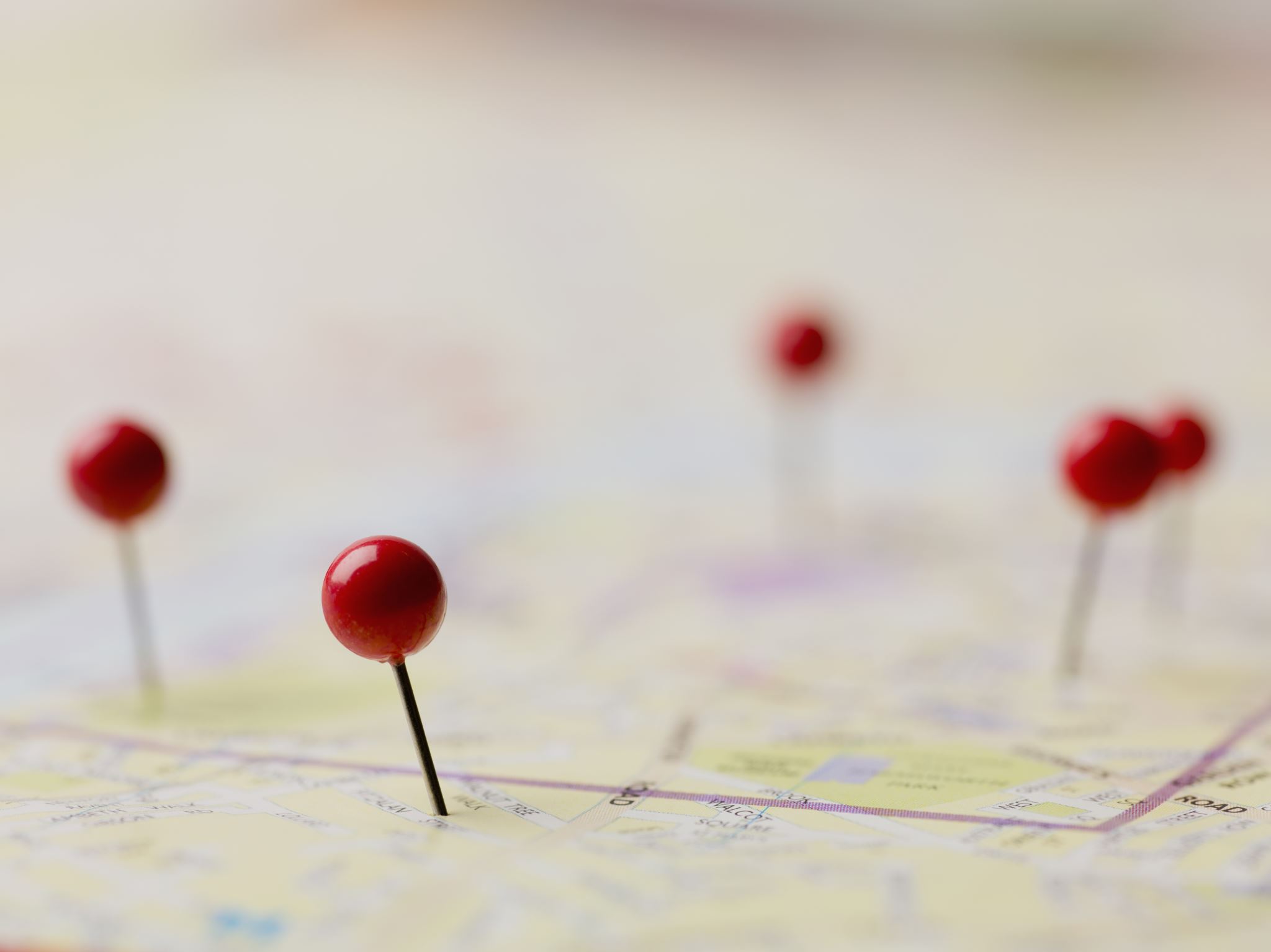 21. Y.Y. ÖĞRENENİNİN ÖZELLİKLERİ NELERDİR?
https://tr.padlet.com/canerfatma/fksmq2oft3j17tup
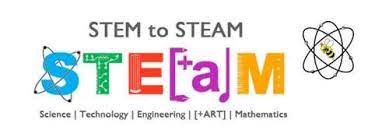 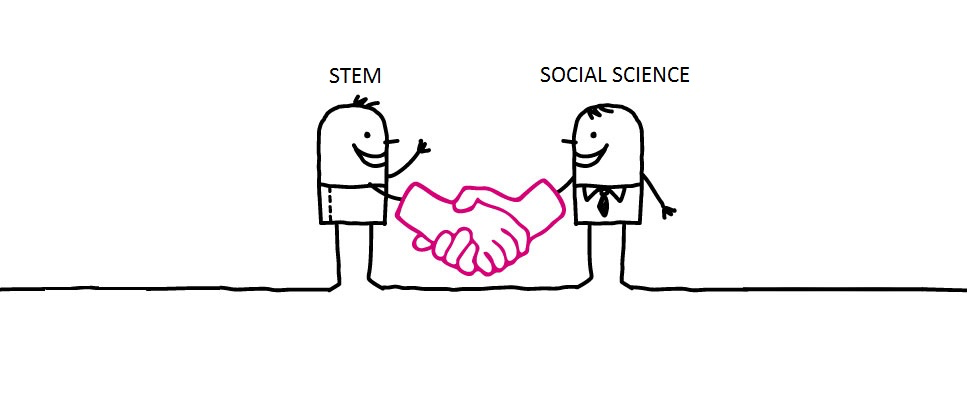 NEDEN STEM EĞİTİMİ?
Bilimsel Sorgulama
Teknoloji Bilgisi
Öğrenme Topluluğu
Matematiksel Düşünme
Mühendislik Tasarımı
STEM Öğrenme
STEM EĞİTİMİ
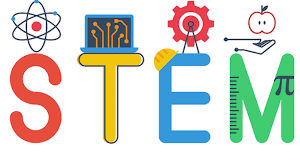 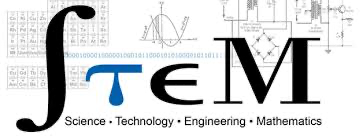 (Kelley &Knowles, 2016)
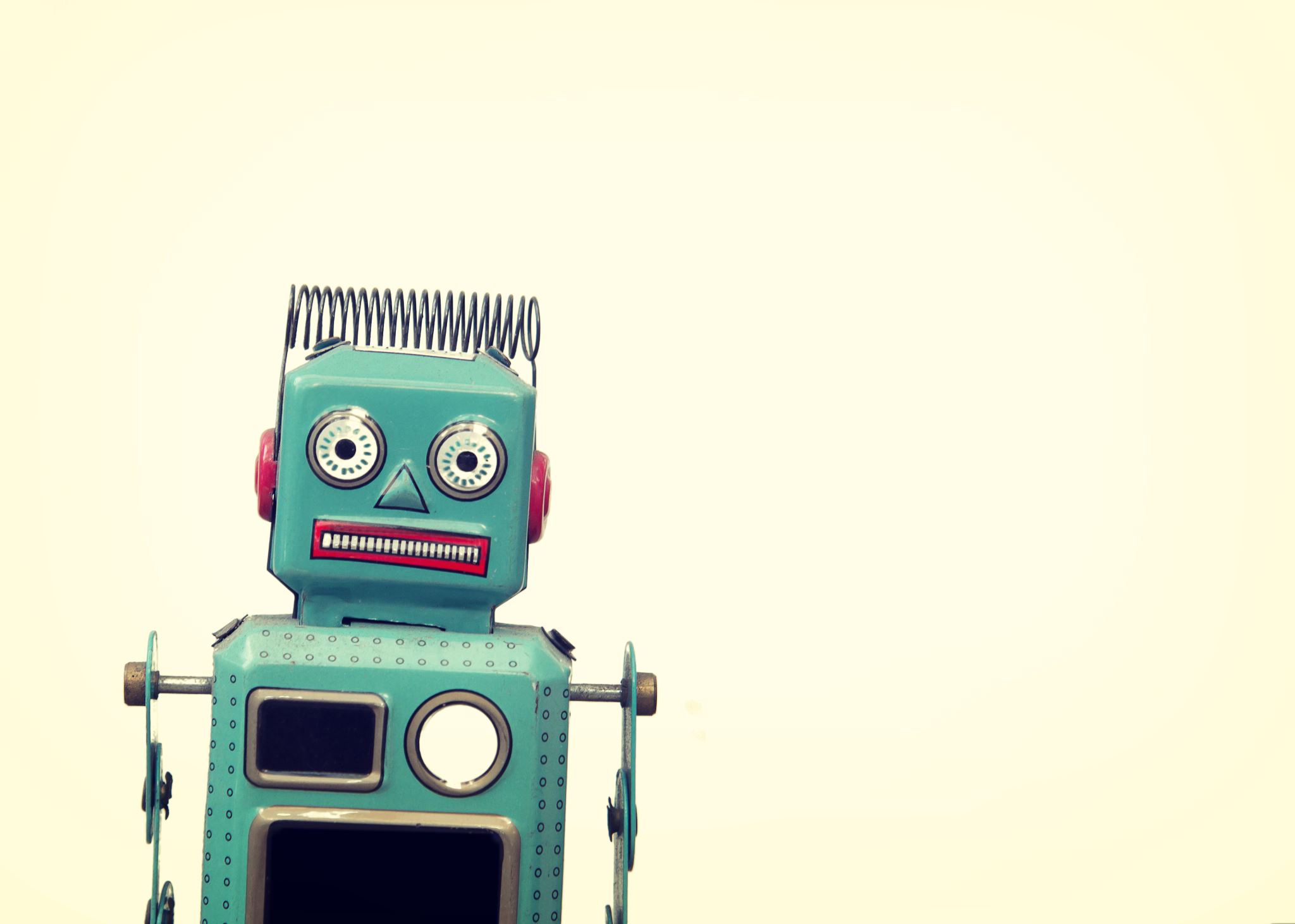 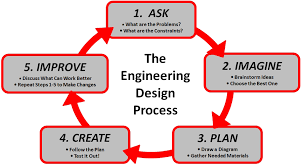 MÜHENDİSLİK TASARIM SÜRECİ
Problem durumunu belirleme
Bilgiyi toplama
Yaratıcı fikirler ortaya koyma
Probleme çözümler önerme
Çözümleri modelleme ve test etme
Çözümü gerektiği kadar gözden geçirme
Çözümleri sunma ve analiz etme 
(Atman vd. 2007)
MÜHENDİSLİK TASARIM SÜRECİ/ TASARIM ODAKLI DÜŞÜNME
STEM EĞİTİMİNİNFAYDALARI
STEM ÖĞRETMEN KİMDİR?
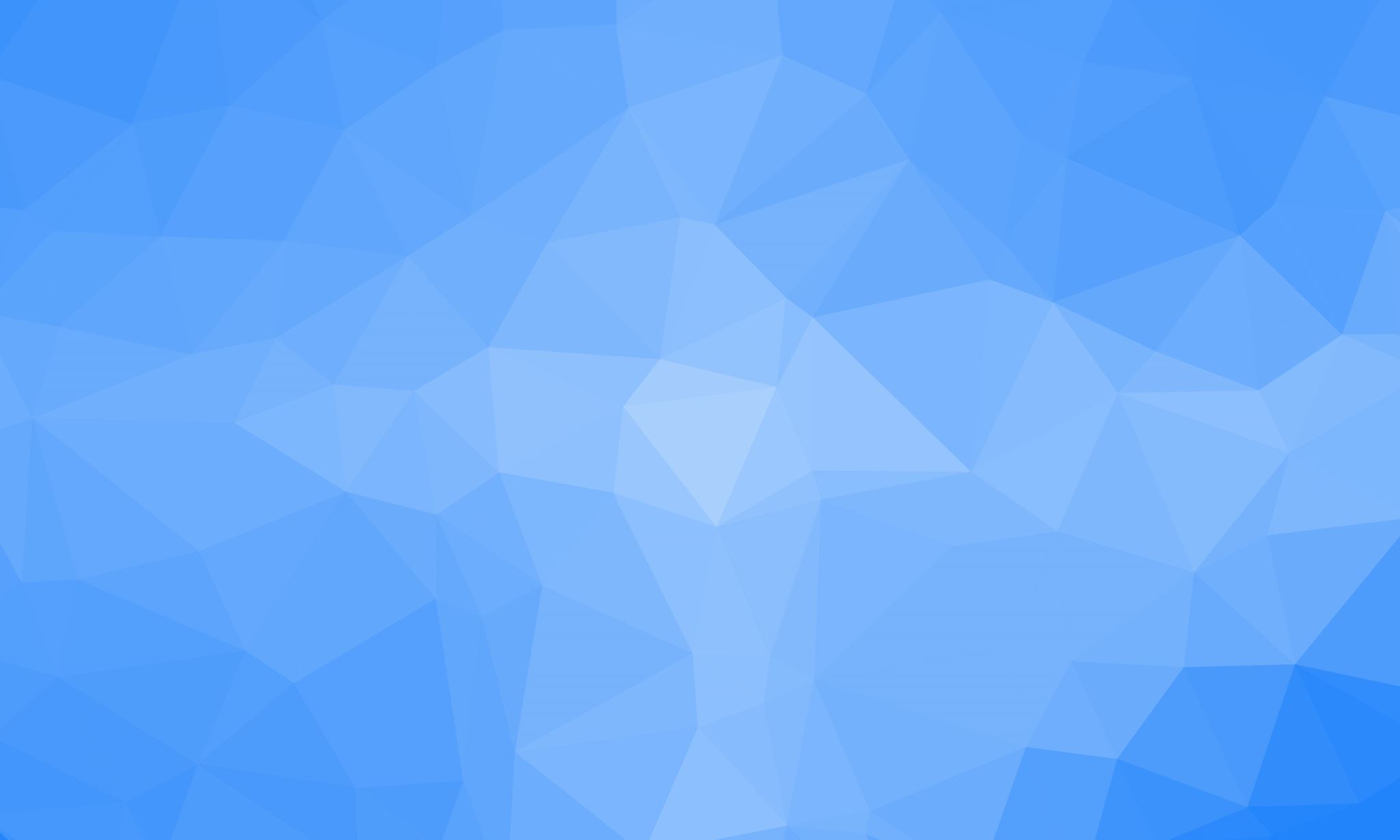 BÜTÜNLEŞİK STEM ÖĞRETMEN YETERLİKLERİ
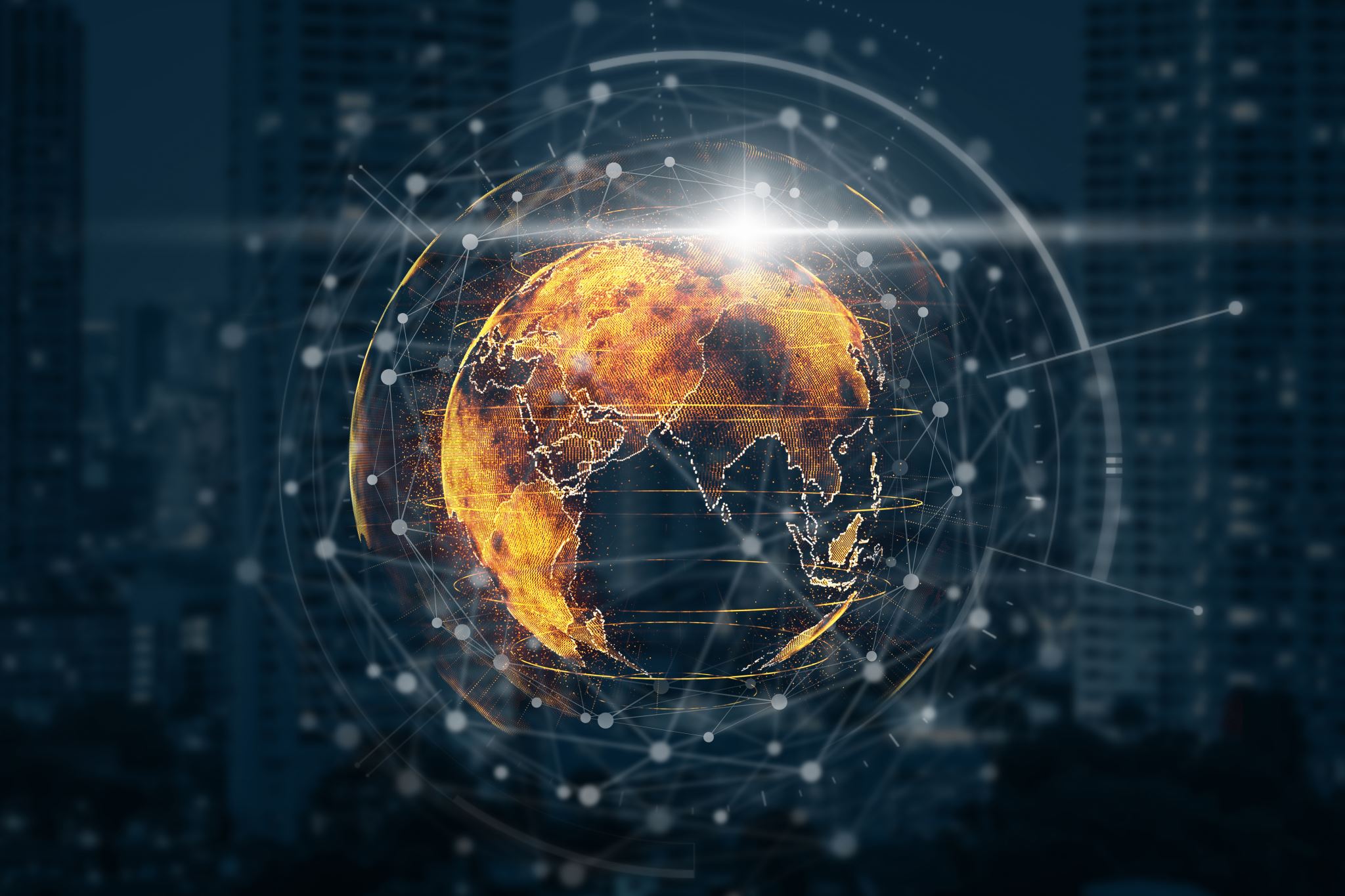 STEM+ ve GELECEĞİ
Dünya Ekonomik Forum’u tarafından yapılan bir araştırmaya göre, büyük veri analizi, yeni enerji sağlayıcılar ve teknolojiler, nesnelerin interneti, robotik, yapay zekâ, 3D yazıcı teknolojisi ve biyo-teknoloji gelecekte rağbet görecek çalışma alanları olarak görülüyor.
2009’dan itibaren Avrupa Birliği üye ülkeleri ve aday ülkelerin desteklediği European SchoolNet (Avrupa Okul Ağı) tarafından STEM alanında Scientix, STEM Alliance, Bloom, Amgen Teach, GO-LAB gibi projeler yürütülmektedir.
 STEM öğretmenlerine, akademisyenlere ve araştırmacılara STEM eğitimi ile ilgili uygulamalar ve etkinlikler tanıtılıyor.
STEM + ve GELECEĞİ
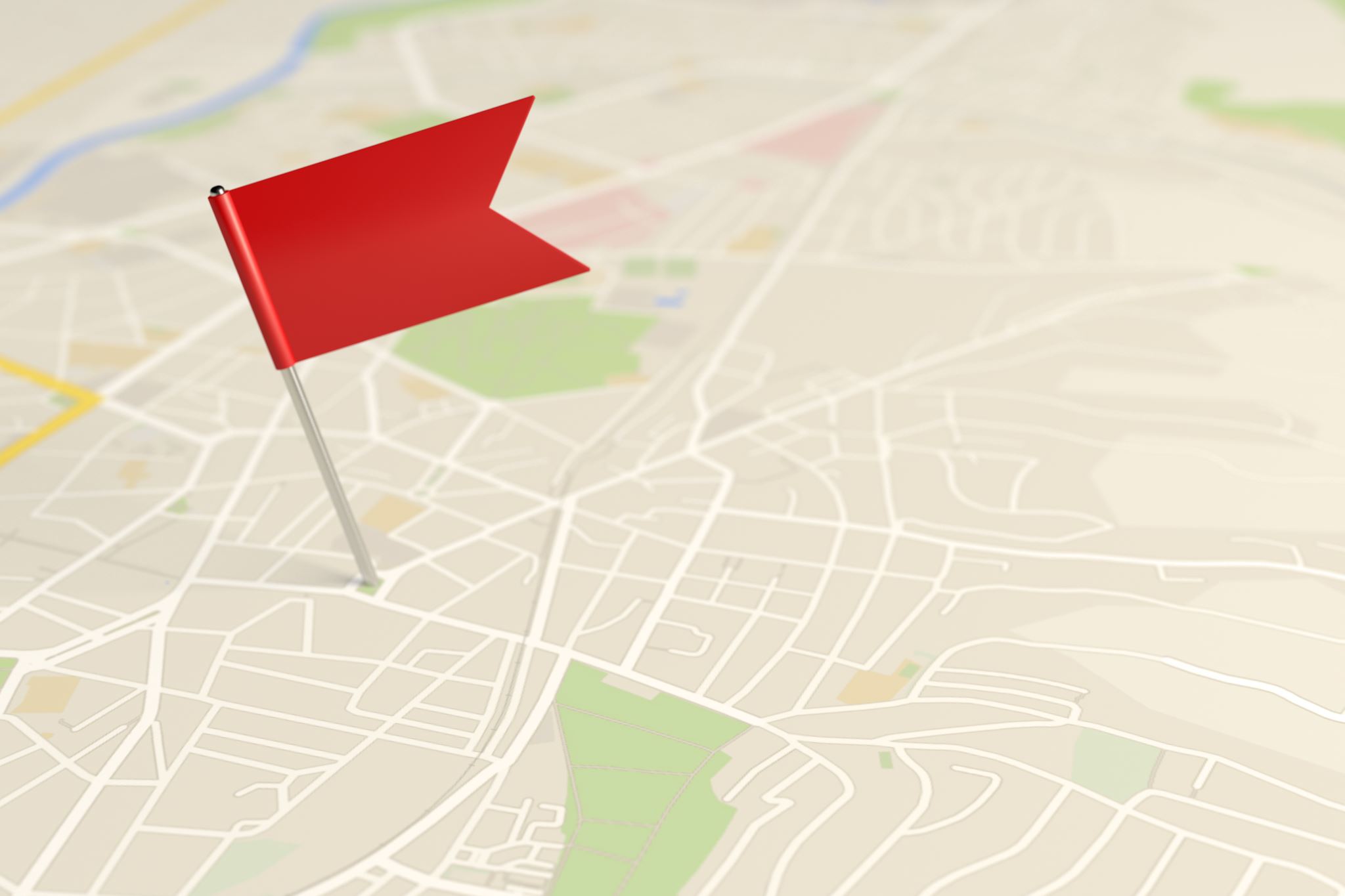 NEREDEN BAŞLAYALIM ?
STEM ÖĞRENME TOPLULUKLARI 
http://www.scientix.eu/
https://www.europeanschoolnetacademy.eu/
https://ease-educators.com/
http://www.scienceonstageturkey.org/
https://www.science-on-stage.eu/
https://www.stem.org.uk/
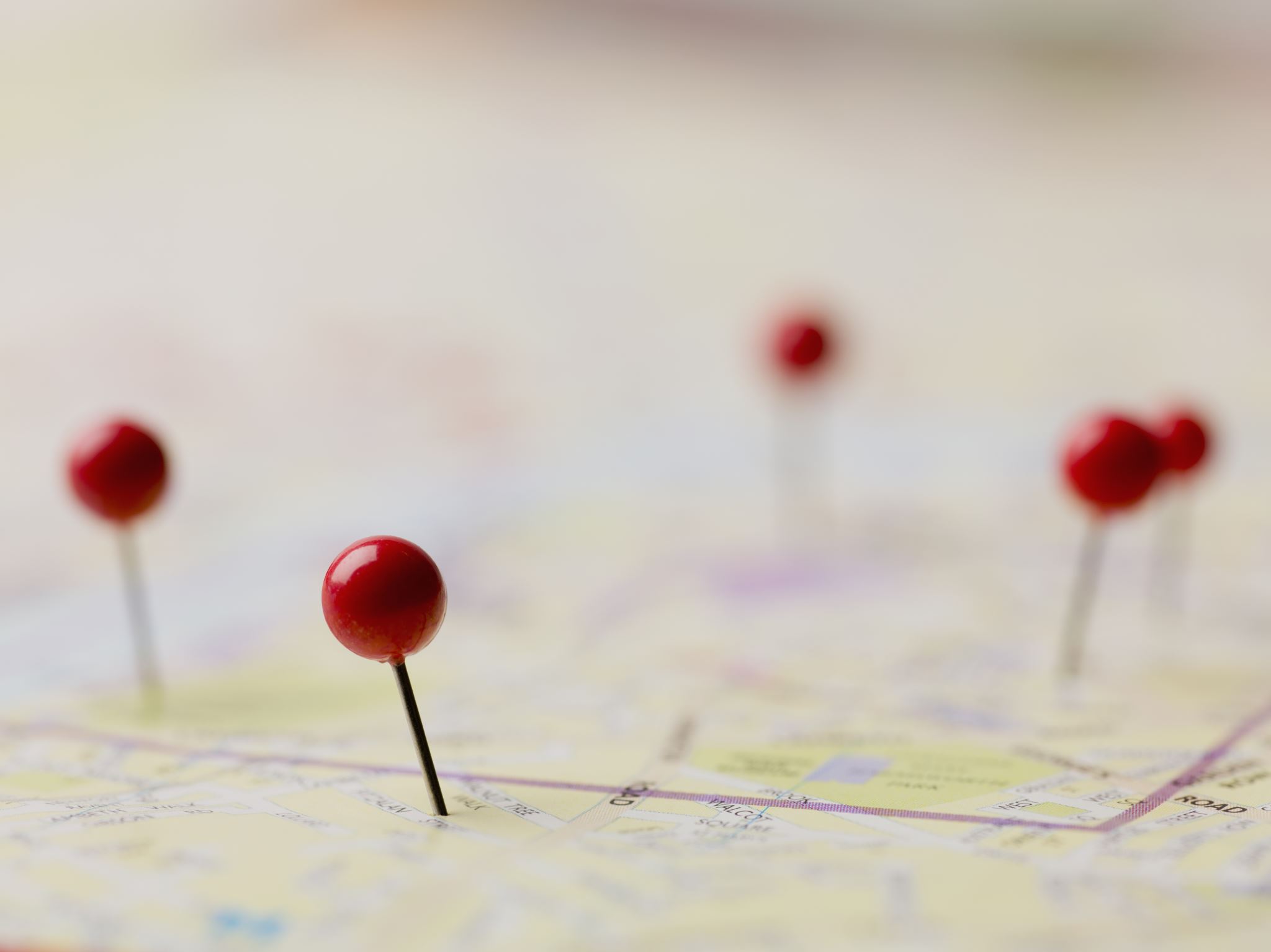 Teşekkür ederim 
SORULARINIZ ?
canerfatma@gmail.com
https://twitter.com/drfatmacaner
https://www.linkedin.com/in/fatma-caner-ph-d-21392b127/
KAYNAKÇA
Atman, C. J., Adams, R. S., Cardella, M. E., Turns, J., Mosborg, S., & Saleem, J. (2007). Engineering design processes: A comparison of students and expert practitioners. Journal of engineering education, 96(4), 359-379.
Corlu, M. S., & Çallı, E. (2017). STEM kuram ve uygulamaları. İstanbul: Pusula, 20.
Kelley, T. R., & Knowles, J. G. (2016). A conceptual framework for integrated STEM education. International Journal of STEM education, 3(1), 1-11.
https://www3.weforum.org/docs/WEF_Future_of_Jobs.pdf
https://bilimteknik.tubitak.gov.tr/system/files/makale/621_bilim_ve_teknik_2019_agustos_60.pdf